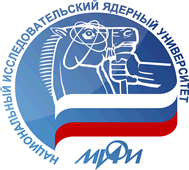 Selection of low-energy antiprotons stopped in the coordinate-sensitive calorimeter of  PAMELA spectrometer
Rodenko S.A., Mayorov A.G.
On behave of PAMELA collaboration
The 2nd international conference on particle physics and astrophysics 
Moscow
10-15 October 2016
1
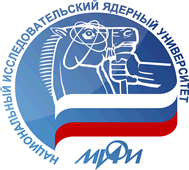 The effectiveness of the selection and background
It wasn't possible to reject background only with calorimeter
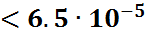 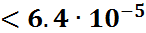 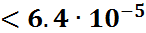 ToF maybe used for high energy protons and π-mesons rejection.
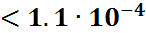 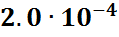 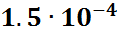 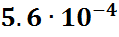 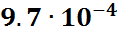 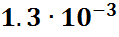 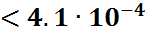 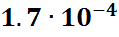 2
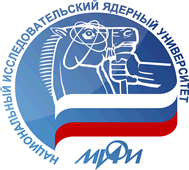 The selection criteria for ToF
Not more than one hit S11 and S12, but be sure to at least one signal to the S1 
Not more than one hit S21 and S22, but be sure to at least one signal to the S2
Not more than one hit S31 and S32, but be sure to at least one signal to the S3
Mean speed  (measured ToF) >0.3
3
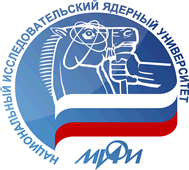 Plot of the energy released in each of the ToF planes depending on speed
We selected not interacted in the construction elements of PAMELA device protons/antiprotons. 
We set top and bottom thresholds on the energy release of each plane of the ToF.
4
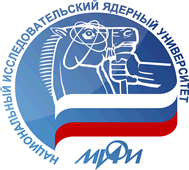 Track's searches algorithm of antiprotons stopping in calorimeter
5
[Speaker Notes: Следующий  критерий в ВПС проверяем сигнал больше 1.5 mip в каждой сработавшей плоскости.]
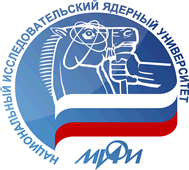 Track's searches algorithm of antiprotons stopping in calorimeter
6
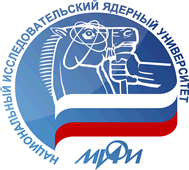 Track's searches algorithm of antiprotons stopping in calorimeter
7
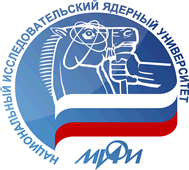 Track's searches algorithm of antiprotons stopping in calorimeter
8
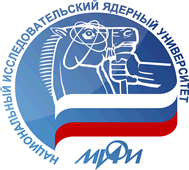 Track's searches algorithm of antiprotons stopping in calorimeter
9
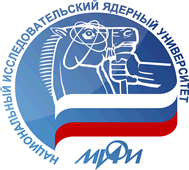 Track's searches algorithm of antiprotons stopping in calorimeter
10
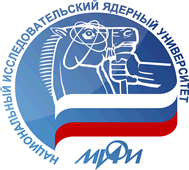 Track's searches algorithm of antiprotons stopping in calorimeter
11
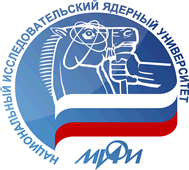 Features  on the calorimeter
1. Center of mass of hitted strips
2. Total number of hitted strips
3. Total energy release
4. dE/dx in a strip along a track in a first plane
5. Range of particle
6. Maximum energy release along a track (expected at the point of annihilation)
+ β on the  ToF.

The task is to show that we can separate protons and antiprotons on the level of admixture of protons to antiprotons at the level of 10-5
12
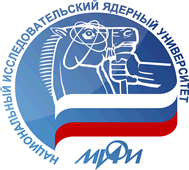 Identification of antiprotons on the background of low-energy protons.
13
[Speaker Notes: Первый критерий отбора.]
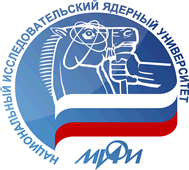 Identification of antiprotons on the background of low-energy protons.
14
Identification of antiprotons on the background of high-energy protons.
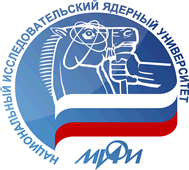 Graph of the β depending of the energy released in the first point
- proton
- antiproton
We selected  particles with  energy release more than 1.5 mip and β less than 0.73
15
[Speaker Notes: Энергии протонов от 1 ГВ и до 10 ГВ. Потери выше 1.5 mip, скорость менее 0.73. 
We put cut like is the show in the pictures. We select particles with energy release more than cuts. Most of antiprotons will selected. The significant part of protons will rejected.
Синим протоны]
Geometric factor
16
Rejection proton
17
Rejection  π - mesons
18
Thank you for attention!
19